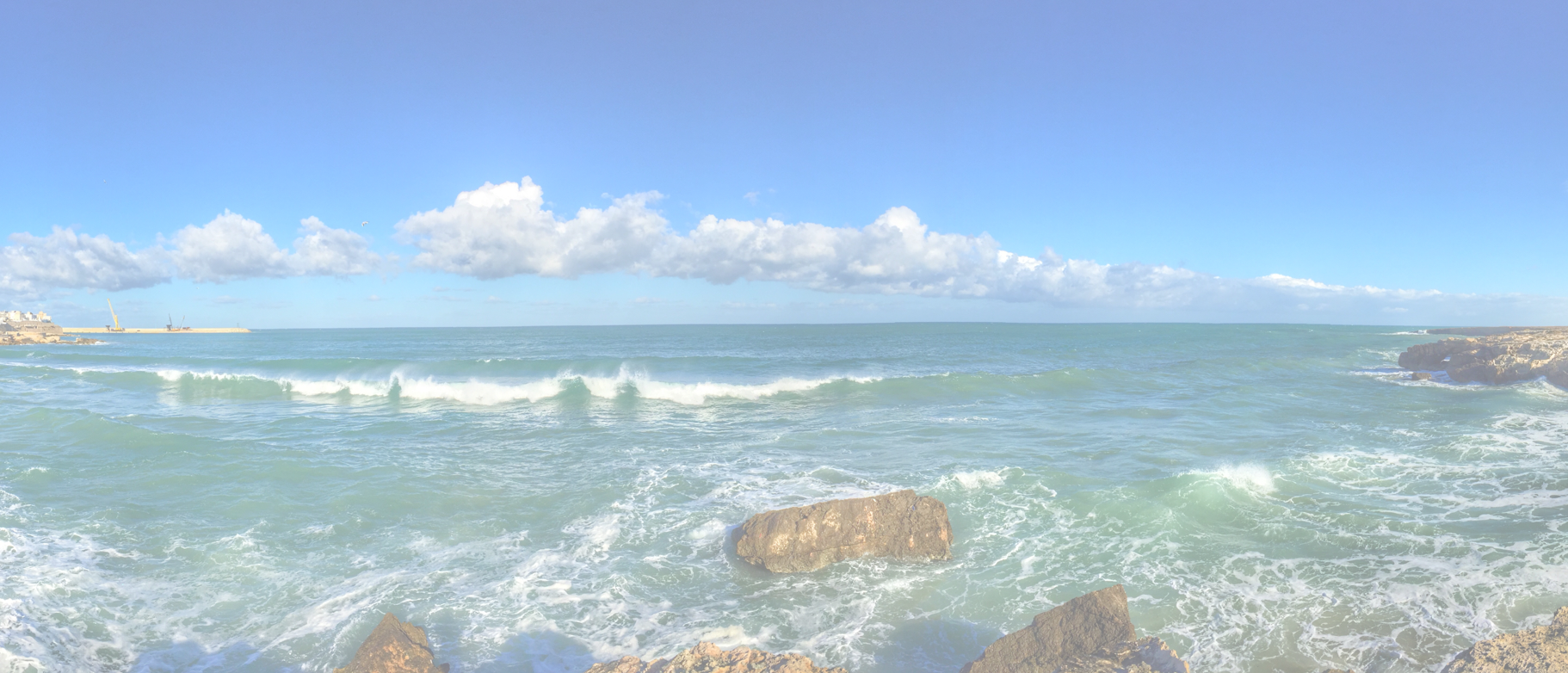 Job to be Done <subject>
4-8-2021
Hans Rood
1
Job to be done Canvas <subject>
Current situation - business as usual
Future situation - new behavior
Pull
Push
Habits
Anxiety
https://www.redharbour.nl/Job-to-be-Done-UK/
4-8-2021
Hans Rood
2